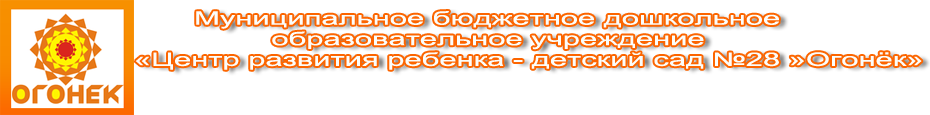 «Как хорошо уметь читать»Экскурсия в библиотеку
Подготовительная группа № 6»Кузнечики»
Выполнили: Низамова Д. Д.
                                                                 Тарасова Н.П.

Ноябрь 2022 г.
Встреча с бердским писателем Татьяной Рабцевой “Как хорошо уметь читать!” прошла в библиотеке № 4.
Татьяна Рабцева состоит в Союзе писателей России и Творческом объединении детских авторов России, является лауреатом Корнейчуковской премии, премии имени Елены Благининой, литературных конкурсов «Хрустальный родник», «Поэзия русского слова» и многих других - к детям всегда спешит с творческими заданиями, играми, викторинами и, конечно, с подарками!.
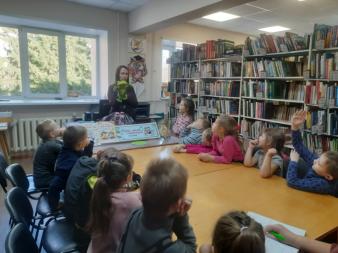 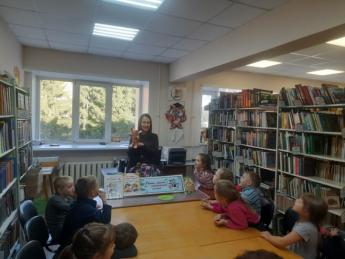 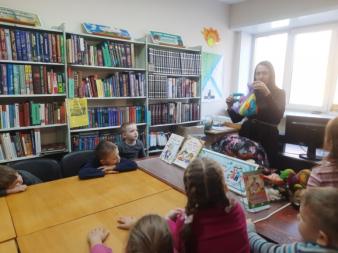 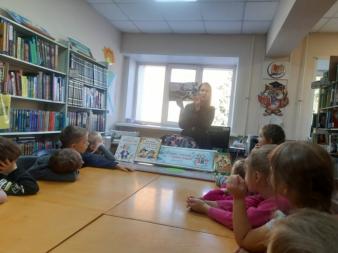 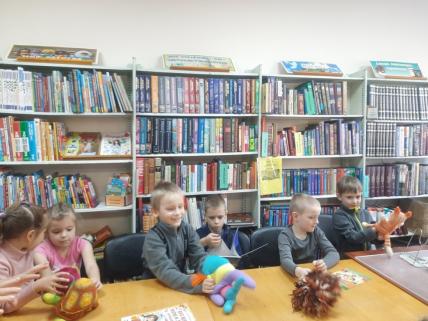 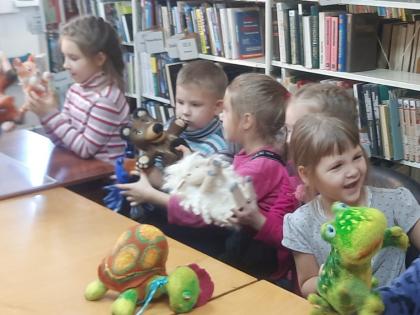 Первый раз побывав в  этой библиотеке, мы уже сочиняли вовсю рифмы и активно выполняли словесные упражнения, играя и радуясь кукольным зверюшкам Татьяны Рабцевой: барашку, лягушке, вороне...
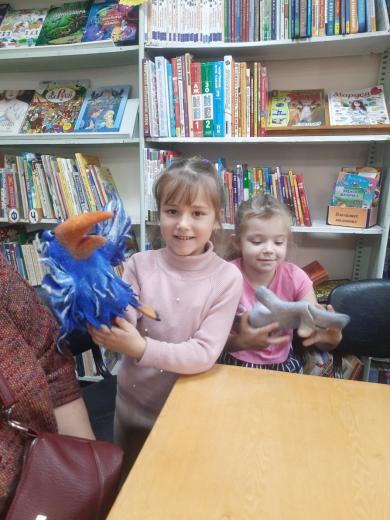 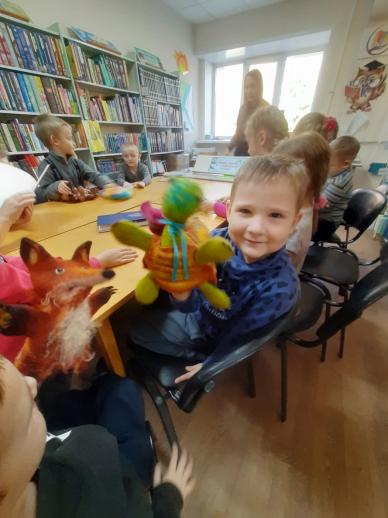 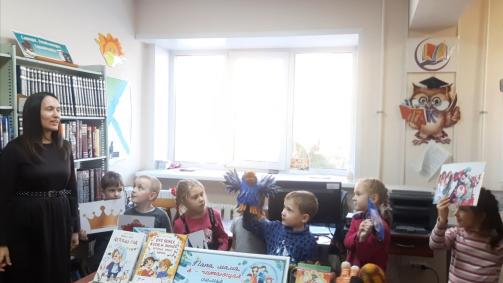 Также поучаствовали в театрализации сказки о принцессе.
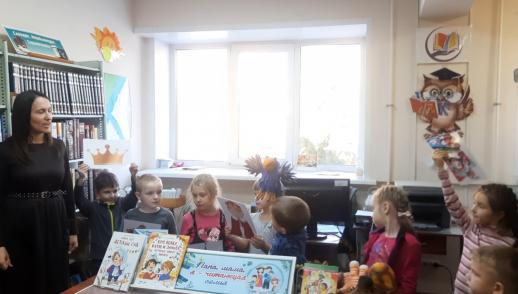 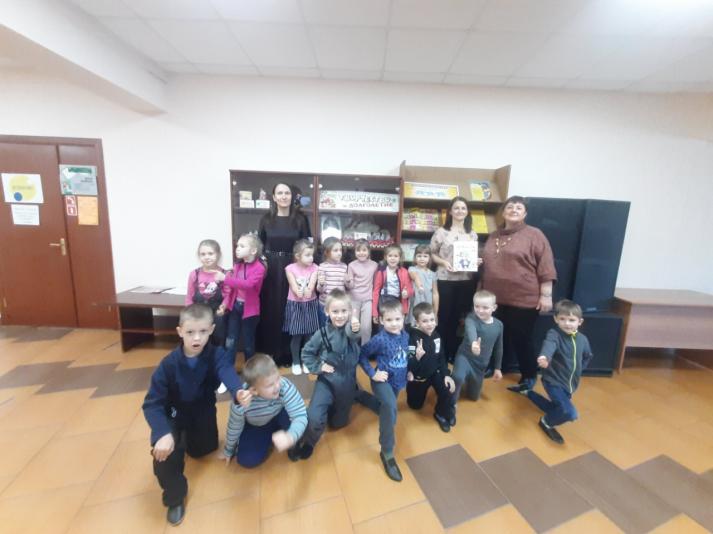 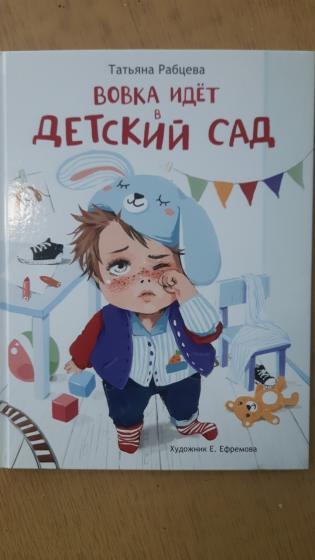 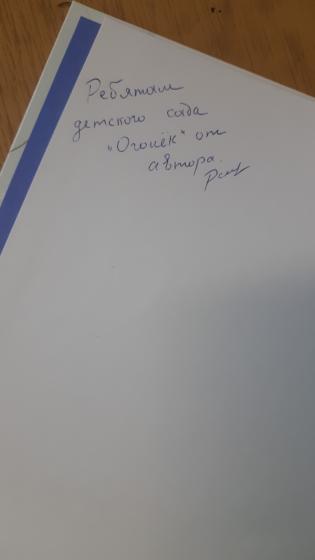 Для занятий в группе мы получили в подарок книгу Татьяны Рабцевой "Вовка идет в детский сад!".
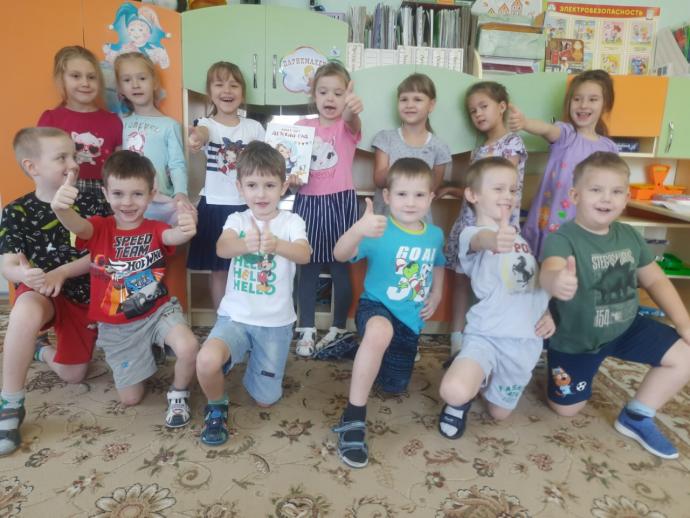 Спасибо за внимание!